《对口高职 英语总复习》
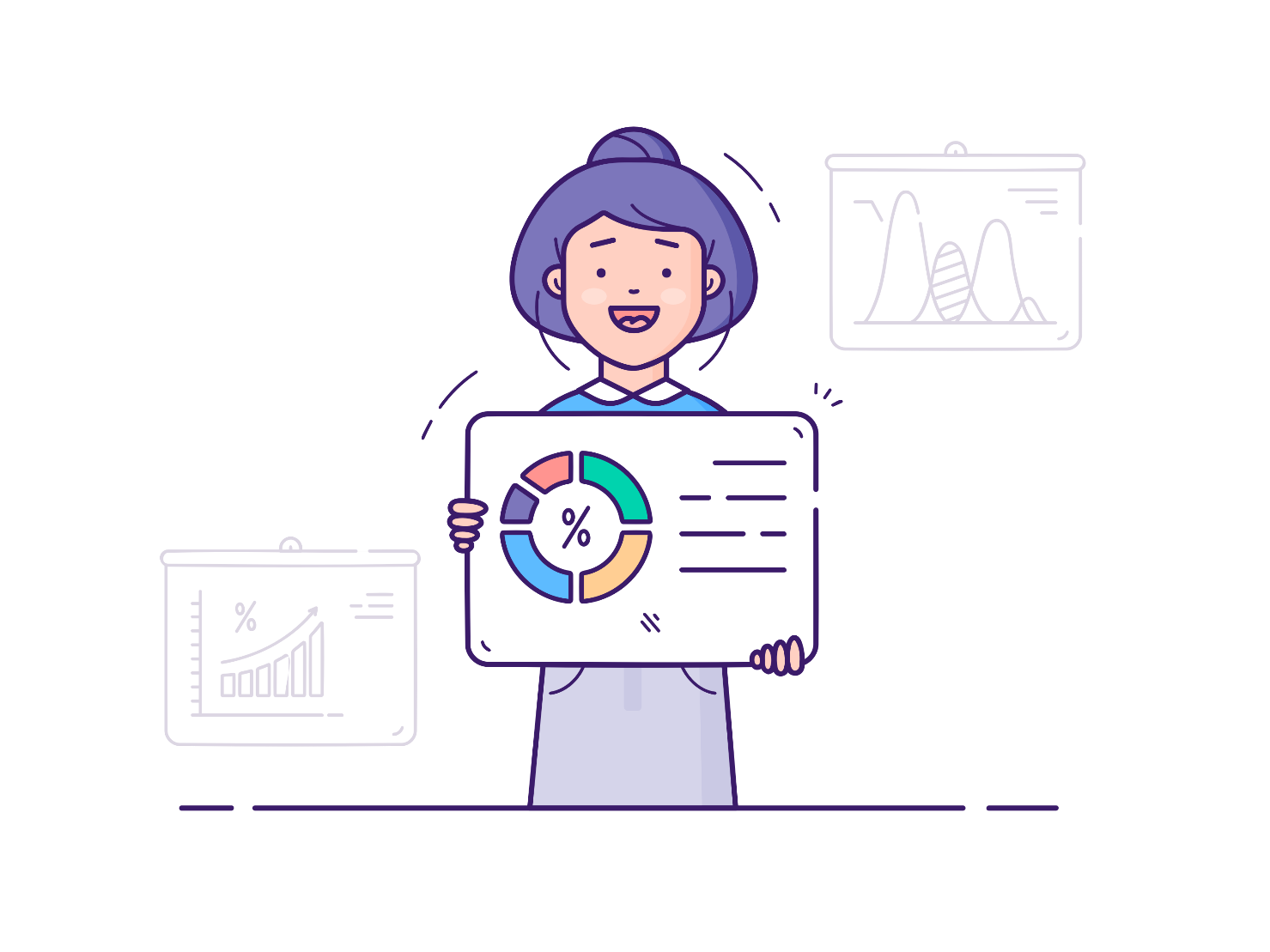 电子教案
第十一章　句子种类
祈使句
1. 祈使句用来向对方提出建议、要求、劝告或向对方给出指示、命令等，主语一般是you，通常省略。肯定祈使句以动词原形开头，否定祈使句在动词原形前加Do not(或Don’t)，即“Don’t＋动词原形”开头。
第页，共27页
2. 祈使句的类型。
(1)Do型，即“动词原形(＋宾语)＋其他成分”，其否定形式是在句首加Don’t。
如：Please have a seat here. 请这边坐。
Don’t forget me! 不要忘记我！
第页，共27页
(2)Be型，即“Be＋表语(名词或形容词)＋其他成分”，其否定形式是在句首加Don’t。
如：Be a good boy! 要做一个好孩子！
Don’t be late for school! 上学不要迟到！
(3)Let型，即“Let＋宾语＋动词原形＋其他成分”，其否定形式是在句首加Don’t或者Let sb. not do sth.。
如：Let me help you. 让我来帮你。
Don’t let him go.＝Let him not go. 别让他走。
第页，共27页
(4)有些可用No开头，用来表示禁止性的祈使句。
如：No smoking! 禁止吸烟！
No fishing! 禁止钓鱼！
第页，共27页
例4
例5
例1
例2
例3
【例1】 (2013年重庆市对口高职)You should not eat too much in the evening. (改为祈使句)
________ ________ too much in the evening.
Don’t
eat
【解析】 句意：“晚上你不应该吃太多。”祈使句以动词原形开头，本题的动词原形是eat，其否定形式在eat前加Don’t。
第页，共27页
例4
例5
例1
例2
例3
【例2】 (2016年重庆市对口高职)You can’t cross the street here. (改为祈使句)
________ ________ the street here.
cross
Don’t
【解析】 句意：“你不能从这里过马路。”祈使句以动词原形开头，本题的动词原形是cross，其否定形式在cross前加Don’t。
第页，共27页
例4
例5
例1
例2
例3
【例3】 (2018年重庆市对口高职)You should be honest with your friends. (改为祈使句)
________ ________ with your friends.
honest
Be
【解析】 句意：“你应该对朋友诚实。”祈使句以动词原形开头，本题的动词原形是be。
第页，共27页
例4
例5
例1
例2
例3
【例4】(2020年重庆市对口高职)You should be friendly to each other. (改为祈使句)
________ ________ to each other.
Be
friendly
【解析】 句意：“你们应该彼此友好相待。”祈使句以动词原形开头，本题的动词原形是be。
第页，共27页
例4
例5
例1
例2
例3
【例5】 (2022年重庆市对口高职)You can come in. (改为祈使句)
________ ________， please.
in
Come
【解析】 句意：“你可以进来。”祈使句以动词原形开头，本题的动词原形是come。
第页，共27页
1
6
单项选择
2
3
4
5
8
9
10
7
11
句型转换
12
13
14
15
一、单项选择
(　　)1. ________ noise pollution, and we can live in a quiet environment.           
          A. Prevent          B. Preventing        C. Prevented       D. To prevent
A
【解析】 肯定祈使句以动词原形开头。
第页，共27页
1
6
单项选择
2
3
4
5
8
9
10
7
11
句型转换
12
13
14
15
(　　)2. ________ wake up your younger sister, Ben. She needs a good sleep.
          A. Don’t           B. Doesn’t            C. Aren’t              D. Can
A
【解析】 句意：“本，别叫醒你妹妹，她需要好好睡一觉。”祈使句的否定形式是在动词原形前加Don’t。
第页，共27页
1
6
单项选择
2
3
4
5
8
9
10
7
11
句型转换
12
13
14
15
(　　)3. Boys and girls, ________ up your hands if you have any questions. 
          A. putting            B. to put          C. put              D. puts
C
【解析】 肯定祈使句以动词原形开头。
第页，共27页
1
6
单项选择
2
3
4
5
8
9
10
7
11
句型转换
12
13
14
15
(　　)4. Rose, open the window, ________？
           A. does she         B. will she         C. do you           D. will you
D
【解析】 祈使句的反义疑问句用will you。
第页，共27页
1
6
单项选择
2
3
4
5
8
9
10
7
11
句型转换
12
13
14
15
(　　)5. Let’s do it at once, ________？
          A. shall we           B. will you           C. do we        D. do you
A
【解析】 Let’s开头的祈使句的反义疑问句用shall we。
第页，共27页
1
6
单项选择
2
3
4
5
8
9
10
7
11
句型转换
12
13
14
15
(　　)6. —Please bring your homework to school tomorrow, Steven!
               —OK, I________. 
          A. will             B. won’t            C. do              D. don’t
A
【解析】 句意：“——史蒂文，明天把作业带到学校来。——好的，我会的。”
第页，共27页
1
6
单项选择
2
3
4
5
8
9
10
7
11
句型转换
12
13
14
15
(　　)7. —Let’s go out and enjoy the sunshine. 
              —________. It is boring to stay at home. 
          A. Sounds great        B. Not at all        C. Forget it       D. No way
A
【解析】 Sounds great表示“听起来不错”，Not at all表示“一点也不，别客气”，Forget it表示“算了吧，忘了吧”， No way表示“无论如何不”。 根据句意可知答案。
第页，共27页
1
6
单项选择
2
3
4
5
8
9
10
7
11
句型转换
12
13
14
15
(　　)8. Let us go to Mary’s birthday party this Sunday, ________？
          A. shall we           B. do you            C. don’t you         D. will you
D
【解析】 以“Let us(听话人不被包括在“us”里面)”开头的祈使句，反义疑问句用will you。
第页，共27页
1
6
单项选择
2
3
4
5
8
9
10
7
11
句型转换
12
13
14
15
(　　)9. ________ late for school. 
          A. Be not             B. Don’t be            C. Be             D. Not be
B
【解析】 否定祈使句在句首加Don’t。
第页，共27页
1
6
单项选择
2
3
4
5
8
9
10
7
11
句型转换
12
13
14
15
(　　)10. Please ________ out of the window in class. 
           A. not look            B. don’t look           C. look          D. looking
B
【解析】 否定祈使句在句首加Don’t。
第页，共27页
1
6
单项选择
2
3
4
5
8
9
10
7
11
句型转换
12
13
14
15
二、句型转换       
11. Could you tell him that I will be at the office? (改为祈使句)
Please ________ ________ that I will be at the office.
tell
him
【解析】 祈使句以动词原形开头。
第页，共27页
1
6
单项选择
2
3
4
5
8
9
10
7
11
句型转换
12
13
14
15
12. You’d better not take off your coat. (改为祈使句)
________ ________ off your coat.
Don’t
take
【解析】 否定祈使句在动词原形前加Don’t。
第页，共27页
1
6
单项选择
2
3
4
5
8
9
10
7
11
句型转换
12
13
14
15
13. You must be careful next time. (改为祈使句)
________ ________ next time.
Be
careful
【解析】 祈使句以动词原形开头，本题动词原形是be。
第24页，共27页
1
6
单项选择
2
3
4
5
8
9
10
7
11
句型转换
12
13
14
15
14. The teacher told the students not to play with fire. (改为祈使句)
________ ________ play with fire.
Do
not
【解析】 否定祈使句在动词原形前加Don’t, 有两个空格所以把Don’t分开成Do not。
第页，共27页
1
6
单项选择
2
3
4
5
8
9
10
7
11
句型转换
12
13
14
15
15. You must get there on time. (改为祈使句)
________ ________ on time.
Get
there
【解析】  祈使句以动词原形开头，本题动词原形是get。
第页，共27页
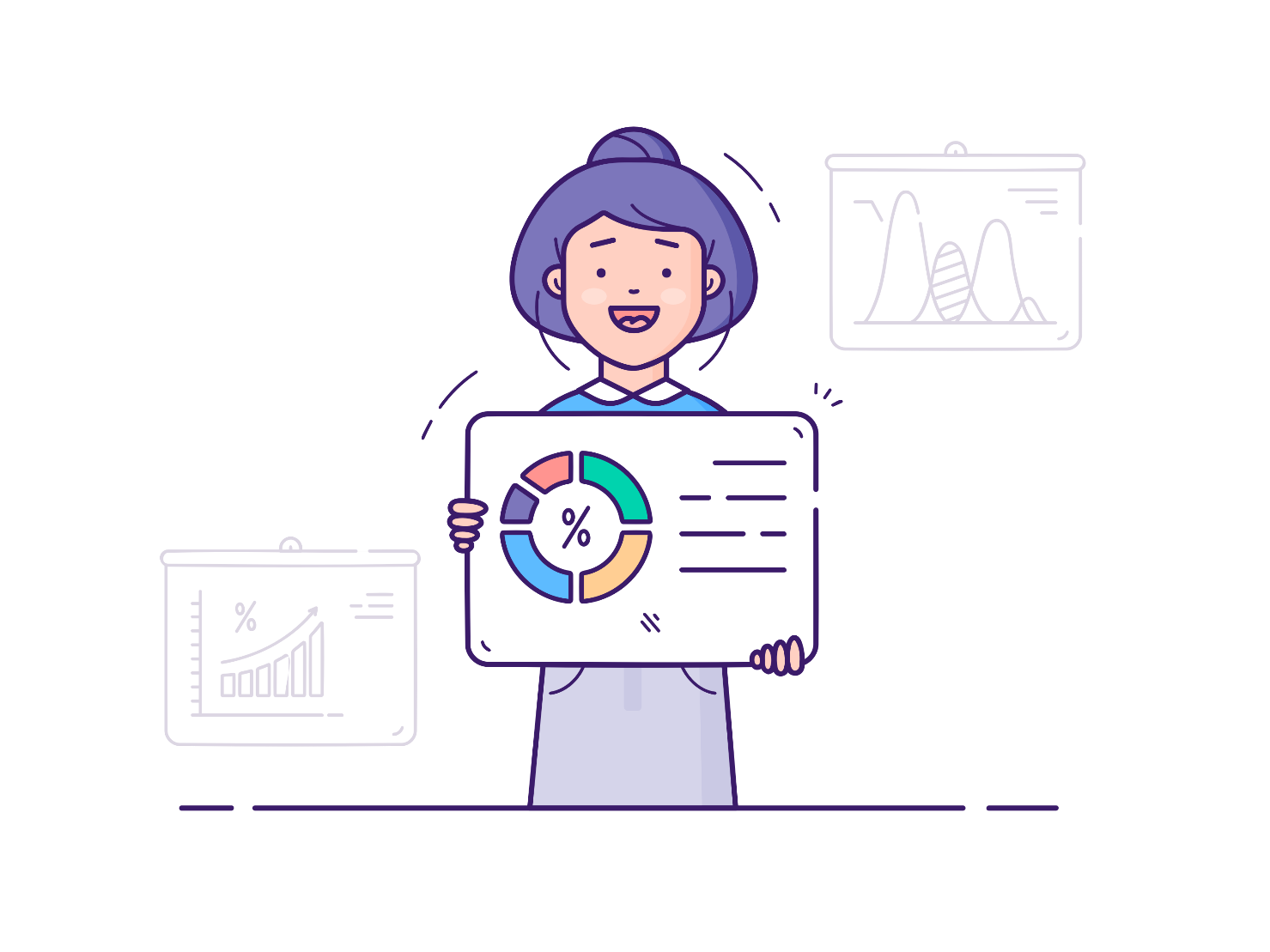 Thank you！